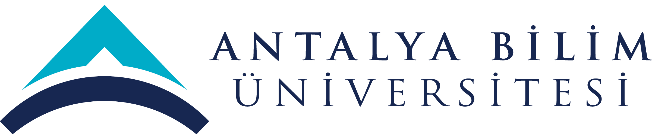 2022 YILI 
YÖNETİMİN GÖZDEN GEÇİRME TOPLANTISI 
(YGG)
HUKUK FAKÜLTESİ
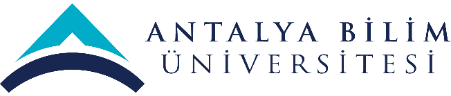 MİSYON-VİZYON-POLİTİKA
BİRİMİN MİSYONU
Farklılıkları zenginlik olarak algılayan yapısı ve nitelikli akademik kadrosu ile ait olduğu toplumun değerlerine sahip çıkar, bilimsel ve sosyal gelişmeleri takip eder ve katkıda bulunur. Bireyin ve toplumun gelişmesine katkı sağlayan eğitim ve araştırma hizmetleri sunar. Yenilikçi programlar ile öğrencilerin eleştirel, özgün ve bilimsel düşünmesine olanak sağlar.
BİRİMİN VİZYONU
Yenilikçi ve uygulama odaklı bilimsel araştırmaları ve eğitimi sayesinde girişimcilikte öncü, uluslararası platformda rekabet edebilen bir üniversite olabilmektir.
ÇALIŞMA POLİTİKASI
Paydaşların beklentisini karşılamak, akademik ve idari personelin ve öğrencilerin niteliği artırmak amacıyla önerileri değerlendirmek ve şikayetleri zamanında çözmektir.
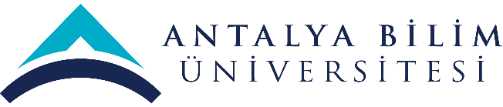 SWOT (GZFT) ANALİZİ
PAYDAŞ BEKLENTİLERİ
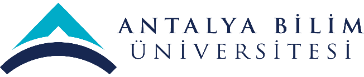 PAYDAŞ BEKLENTİLERİ
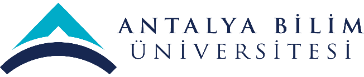 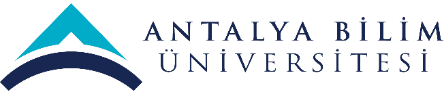 MEVCUT KAYNAKLAR ve  İHTİYAÇLAR
(FİZİKİ, MALZEME, TEÇHİZAT, EKİPMAN vb.)
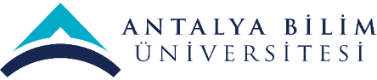 MEVCUT KAYNAKLAR ve  İHTİYAÇLAR
(TEKNOLOJİK, YAZILIM, DONANIM vb.)
MEVCUT KAYNAKLAR ve  İHTİYAÇLAR
(İŞ GÜCÜ-İNSAN KAYNAĞI)
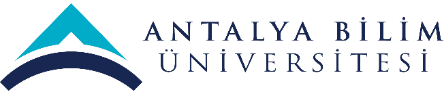 SKORU YÜKSEK OLAN ve AKSİYON GEREKTİREN RİSKLER
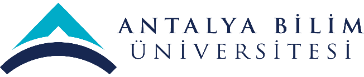 PAYDAŞ GERİBİLDİRİMLERİ
(ANKET ANALİZLERİ)
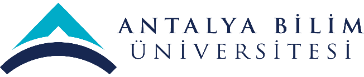 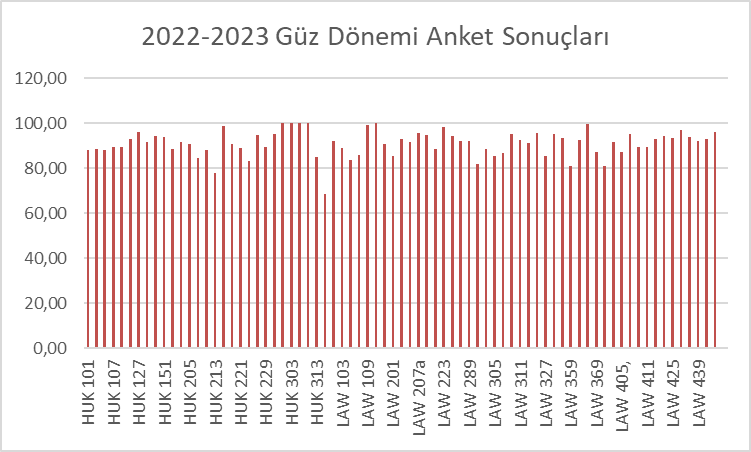 PAYDAŞ GERİBİLDİRİMLERİ
(ANKET ANALİZLERİ)
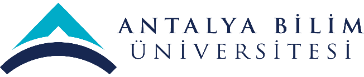 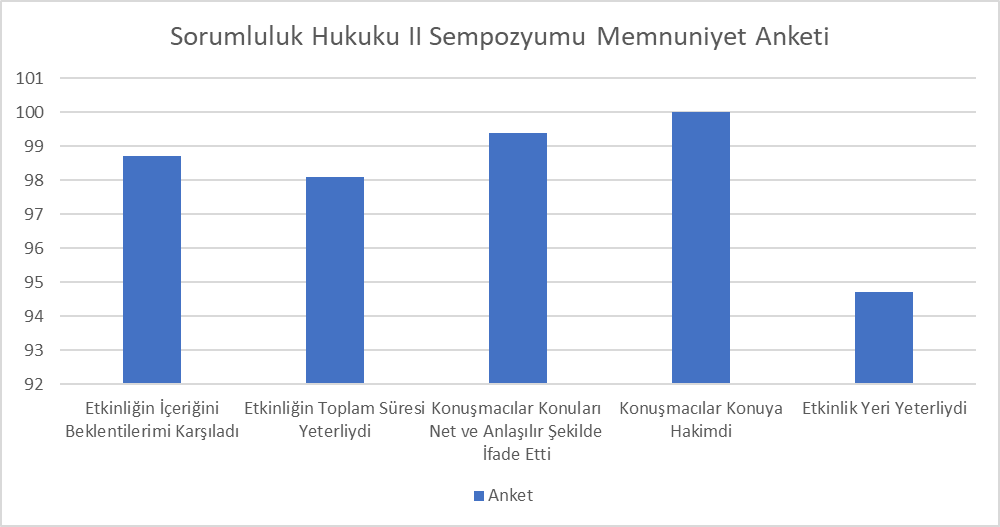 PAYDAŞ GERİBİLDİRİMLERİ
(ANKET ANALİZLERİ)
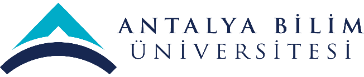 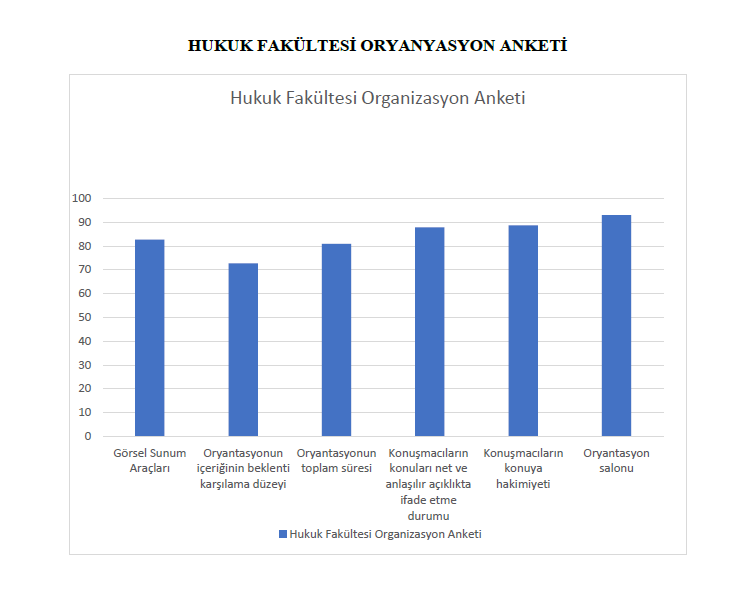 PAYDAŞ GERİBİLDİRİMLERİ
(ANKET ANALİZLERİ)
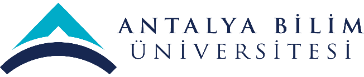 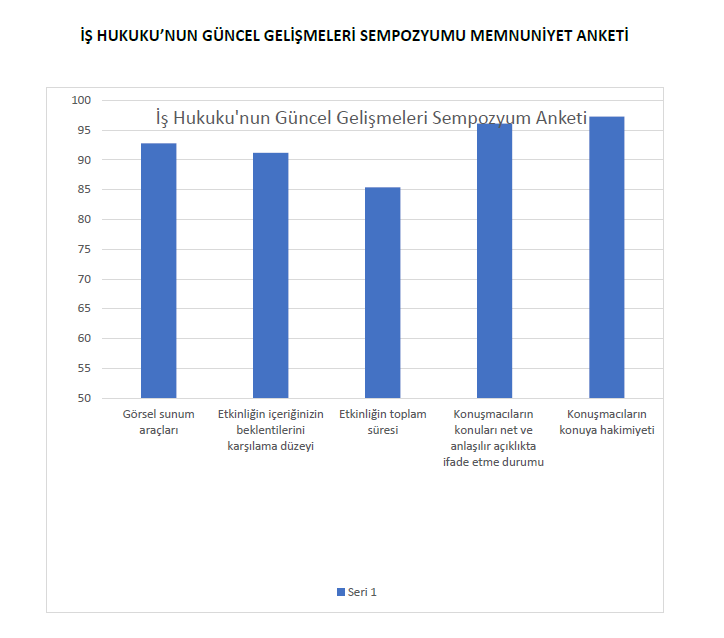 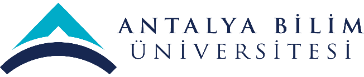 PAYDAŞ GERİBİLDİRİMLERİ
(HAYATA GEÇİRİLEN ÖNERİLER ve AKSİYON ALINAN ŞİKAYETLER)
Birimimize şikayet sistemi üzerinden gelen öneri şikayet bulunmamaktadır.
Anketlere gelen yorumlar neticesinde ilgili AAP formları ile mevcut durumu geliştirmeye yönelik adımlar atılmıştır.
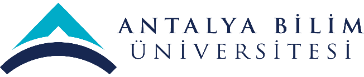 DÜZELTİCİ-ÖNLEYİCİ FAALİYETLER
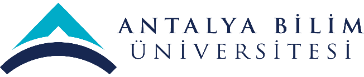 İÇ DENETİM SONUCUNA DAYALI ÖZ DEĞERLENDİRME ve GÖRÜŞLERİNİZ
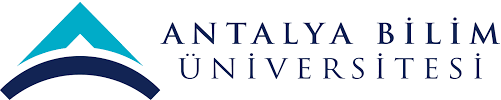 Hukuk Fakültesinin iç denetim KYS puanı %96’dır. İç denetçilerin değerlendirmeleri doğrultusunda kalite sürecine ilişkin iyileştirmeler ve düzenlemeler planlanmıştır.
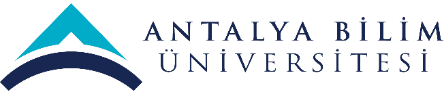 FARKLI ve İYİ UYGULAMA ÖRNEKLERİ
EĞİTİM-ÖĞRETİM ALANINDA
MOOT COURT STUDIES – FARAZİ MAHKEME YARIŞMALARINA HAZIRLIK
	Fakültemiz bünyesinde verilen Farazi Mahkeme Yarışmalarına Hazırlık derslerinde öğrenciler, Türkiye’de ve dünyada prestijli olan dava yarışmalarına katılma, bu önemli deneyimi mezun olmadan önce kazanma şansı elde etmektedirler. Bu yarışmalarda öğrenciler yarışma düzenleme heyeti tarafından önceden belirlenen varsayımsal uyuşmazlıklara dair dilekçeler hazırlayarak duruşmalarda rol almakta yahut Uluslararası Tahkim Merkezlerine varsayımsal başvurular yaparak savunma yapmayı, yargı yollarına başvurmayı öğrenmektedirler. Ayrıca çeşitli farklı üniversitelerden başka öğrencilerle tanışma ve hukuki problemlere yeni perspektiflerden bakma şansı kazanırlar. Bu yıl gerçekleşen ISTAC Geleceğin Tahkim Avukatı yarışmasında üniversitemiz ilk 16 üniversite arasında yer almayı başarmıştır.
HUKUK KLİNİKLERİ, ADLİ YAZIŞMA, ARABULUCULUK DERSLERİ
	Fakültemiz bünyesinde verilen Hukuk Klinik dersleriyle hukuk öğrencilerinin teorik eğitimleri, pratik uygulama çalışmalarına dönüşmektedir. Bu derslerde öğrencilere mezun olmalarının ardından kullanacakları hukuk veri tabanları ve arama motorları öğretilmekte, uygulama çalışmaları kapsamında yargı kararları ayrıntılarıyla incelenmektedir. Öğrencilerin hukuki sorunları tespit için pratik çalışmalar yapılmaktadır. Bunların yanı sıra adli yazışma derslerinde yargılama faaliyetinin ana unsuru olan yazışma usulü öğretilmektedir. Arabuluculuk dersi kapsamında ise bir alternatif uyuşmazlık çözümü olan ve günümüzde oldukça başvuru alan arabuluculuk kurumuna, mezuniyet öncesi hazırlığı tamamlamak öğrenciler yoğun ilgi göstermektedir.
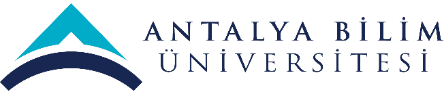 FARKLI VE İYİ UYGULAMA ÖRNEKLERİ
ARAŞTIRMA-GELİŞTİRME ALANINDA
Türkiye’de hukuk alanında faaliyet gösteren prestijli dergiler ve armağanlarda yayınlanan birçok yayın ile birlikte yine alana özgü olarak akademik eser verilmesi gerekliliği ile akademisyenlerimizin kitapları ve kitap bölümleri yayınlanmaktadır.
2022 YILINDA FAKÜLTEMİZ AKADEMİSYENLERİNCE YAZILAN KİTAP ÖRNEKLERİ:
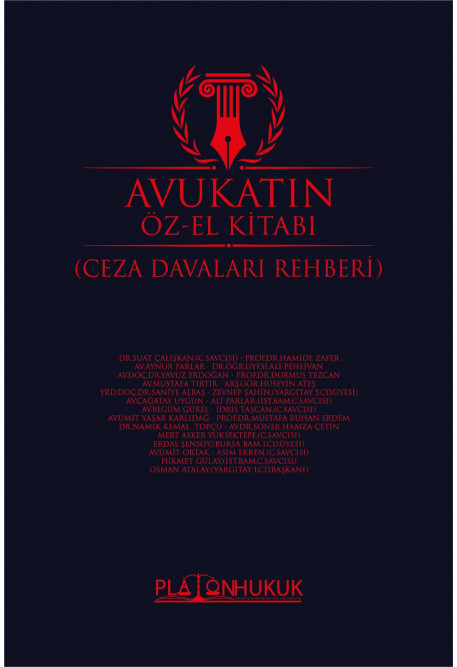 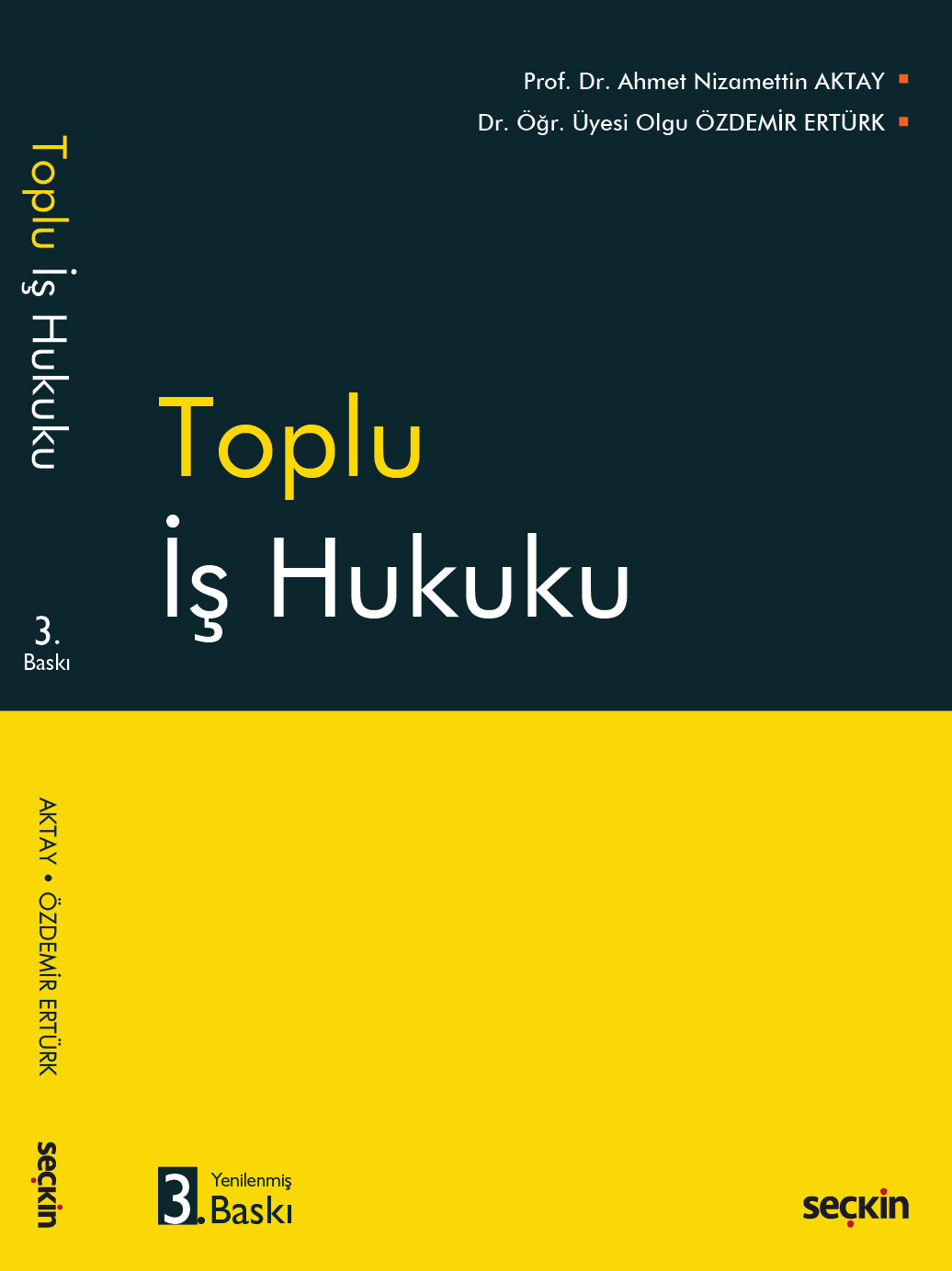 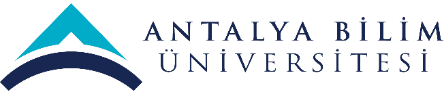 FARKLI VE İYİ UYGULAMA ÖRNEKLERİ
TOPLUMSAL KATKI ALANINDA
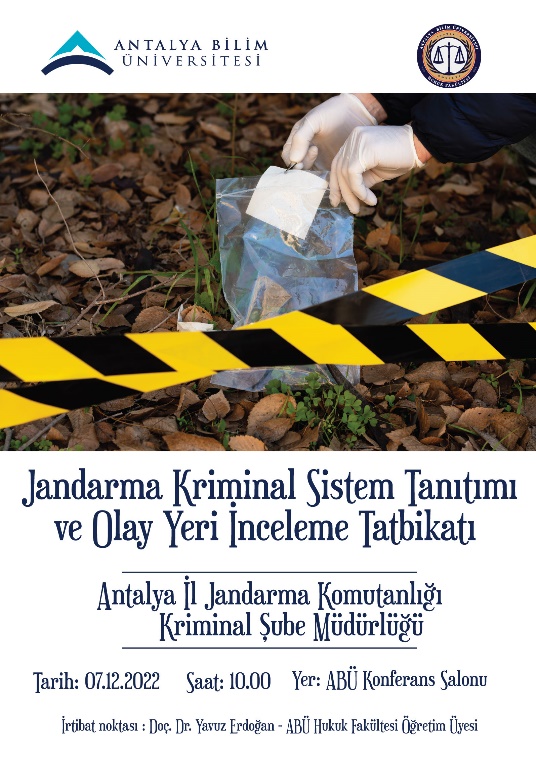 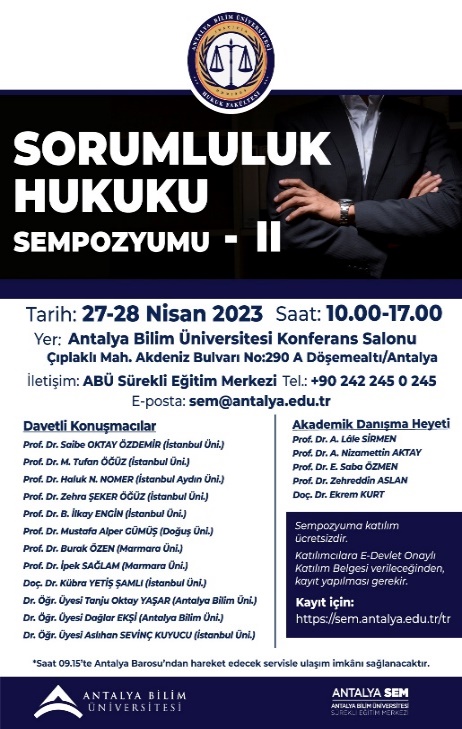 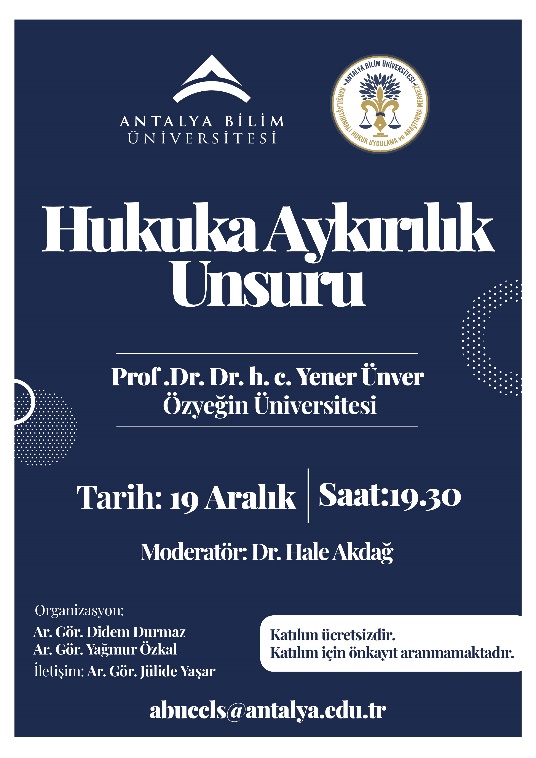 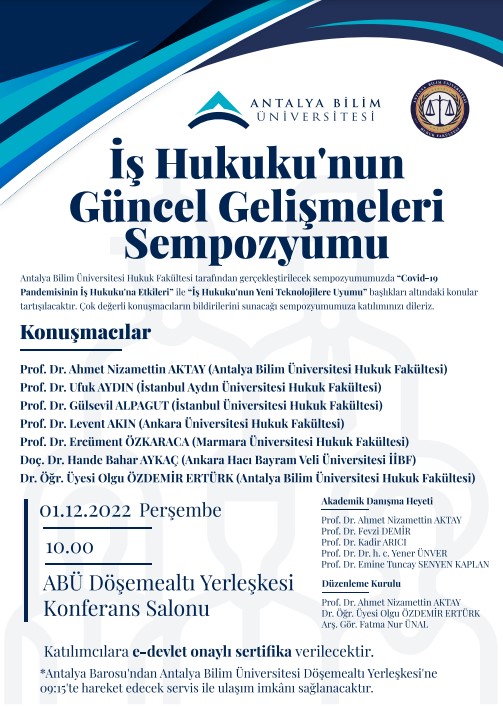 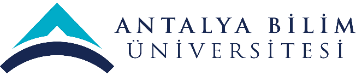 SÜREKLİ İYİLEŞTİRME ÖNERİLERİ
Mezun öğrencilerin takibinin gerçekleştirilebileceği bir sistem kurulması



Çevrimiçi eğitimin bir parçası olan Üniversitemiz LMS sisteminin, yüz yüze eğitimde de aktif şekilde kullanılması